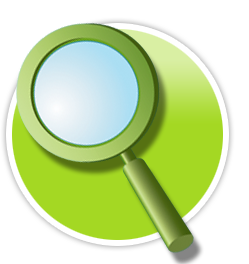 VuFind® Summit @ WOLFcon 2023State of the Project
Demian Katz
Director of Library Technology,
Falvey Memorial Library,
Villanova University
demian.katz@villanova.edu
Welcome, and Thanks!
Open Library Foundation
WOLFcon Planning Group
VuFind®’s Registered Service Providers




   (details at https://vufind.org/vufind/support.html)
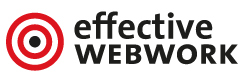 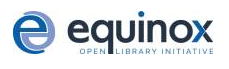 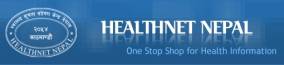 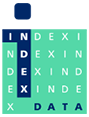 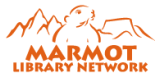 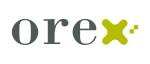 What’s New?
VuFind® 9.0 / 9.0.1 / 9.0.2 / 9.0.3
Blended search
Cookie consent dialog
Star ratings
More efficient/reliable MARC handling/storage
Proxy user support (FOLIO-only, for now)
Richer feedback handling and administration
Interval CAPTCHA
Significant theme improvements
What’s New?
Community growth
The monthly Community Call has become more focused on development and release planning.
The Registered Service Provider program has been a success.
We’re currently running our first fundraising campaign (https://vufind.org/donate).
Project Management Committee continues to work on administrative matters.
What’s Next?
VuFind® 9.1 (October, 2023)
New search backends: EBSCO Publication Finder, LibGuides A-Z
Self-service user transaction history purging (where supported by ILS)
Removal of PHP 7 support; potential to begin taking advantage of new PHP 8 language features
Accessibility improvements
Many smaller bug fixes and enhancements
What’s Next?
VuFind® 10.0 (2024)
Major theme overhaul (to be discussed in September Community Call).
Better lightbox/SSO integration
Dynamic loading of search results (instead of full-page reload)
Ongoing accessibility improvements
WorldCat API v2 support
Ongoing upgrades/modernization (time permitting)
Raise PHP requirement to 8.1.
Replace deprecated Laminas components (DB/HTTP)
Replace deprecated Solr features (old facet API)
What’s Next?
Community Development
Next steps:
Raising funds (ongoing)
Continue Improving Documentation (ongoing)
Finish implementation of a standard translation platform
Roadmapping
Things to think about:
Theme development logistics
Community development
Features needed by your institutions
Local code that you can share
Tutorial/documentation/training needs
Lightning talk ideas (Thursday at 10:45am CT / 3:45pm GMT)
How you can help (outreach, time commitment, etc.)
Questions, Comments, Discussion
More details: http://vufind.org
Conference planning document available from: https://vufind.org/wiki/community:conferences:summit_2023
   (Link available in banner on vufind.org homepage)
Contact Demian later: demian.katz@villanova.edu
@demiankatz on vufind.slack.com